ИЗМЕНЕ И ДОПУНЕ ЗПИ(просторно планирање и урбанизам)
Ђорђе Милић
Просторно планирање и урбанизам –измене
Израда и доношење планских докумената су од јавног интереса за Републику Србију.
Уводи се временски хоризонт (период) важења планских докумената од 5 до 25 година.
План генералне регулације је основни план регулације.
Увођење лиценци (овлашћења) за израду планских докумената за правна лица.
Просторно планирање и урбанизам –измене
Средства за израду планских докумената, стратегија урбаног развоја и за потребе архитектонске политике.
Скраћивање рокова за издавање подлога – 15 дана.
Јавна доступност планских докумената у Централном регистру планских докумената.
Кумулативни услов објављивања планских докумената у Централном регистру планских докумената.
Просторно планирање и урбанизам –измене
Устројавање националног информационог система планских докумената и стања у простору.
Ефикаснији рани јавни увид. У току раног јавног увида прикупљаће се услови и подаци значајни за израду планског документа. Скраћен рок за прибављање услова и података на 15 дана.
Процедура у поступцима припреме и праћења израде планских докумената – ’’обједињена процедура за планове’’ – Е простор.
Просторно планирање и урбанизам –измене
Поступање органа, посебних организација, ималаца јавних овлашћења и других институција у поступку издавања услова и других података за планске документе. Рок скраћен – 15 дана. Дигитални формат. Умрежавање институција. Ћутање администрације – у случају да се не издају услови и подаци сматраће се да не постоје посебни услови за планирање и уређење простора.
Размена поднесака у процедури и формат. Влада прописује уредбом. Е простор.
Средства за обављање стручне контроле и јавног увида – прецизирање постојећих одредби.
Просторно планирање и урбанизам –измене
Главни урбаниста – прецизирање постојећих одредби да се у оквиру јединице локалне самоуправе може формирати канцеларија – тим стручњака који ради у канцеларији главног урбанисте.
Измене и допуне планских докумената. Скраћивање поступка. Директна израда нацрта планског документа. Јавни увид у трајању од 15 дана. Могућност исправљања техничке грешке.
Урбанистички пројекат – основ за утврђивање јавног интереса. Надлежност за потврђивање јединица локалне самоуправе или Република.
Продужавање важења локацијских услова на 24 месеци и могућност фазне изградње. Прецизирање постојећих одредби о важењу локацијских услова за потребе фазне изградње и фазног издавања грађевинских дозвола.
E prostor
Predmet projekta E prostor je uvođenje sistema elektronske razmene podataka između imalaca javnih ovlašćenja, u postupku pripreme planskih dokumenata. 
Neophodno je da svi planski dokumenti budu rađeni u digitalnom obliku, na ažurnim podlogama. 
E prostor će omogućiti da se podaci iz katastra nepokretnosti digitalizuju, ažuriraju i omogući će se brža, lakša i efikasnija njihova obrada.
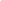 E prostor
Projekat E prostor, predstavlja deo projekta E uprave gde će svi imaoci javnih ovlašćenja (javna preduzeća i komunalna preduzeća) u digitalnom obliku voditi svoje podatke, i u digitalnom obliku vršiti njihovu razmenu. 
U okviru projekta E prostor će praktično postupak objedinjene procedure biti primenjen u postupku izrade planskih dokumenata. 
Suština je da se postupak izrade planskih dokumenata skrati, između ostalog na način da se faza prikupljanja podataka i formiranje informacione osnove za izradu planova učini mnogo efikasnijim nego što je to do sada bio slučaj.
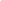 E prostor
Učešće građana će takođe biti kvalitetnije, jer će građanima biti omogućen uvid u planske dokumente pored analognog (tradicionalnog načina uvida u štampane materijale) i na digitalan način, tako da će zainteresovana javnost i građani moći da podnose inicijative, primedbe i sugestije u digitalnom obliku na posebno uređenim i prilagođenim aplikacijama za internet. 
Projektom E prostor će se omogućiti i kvalitetnije arhiviranje planske dokumentacije i njihova dostupnost svima, jer po usvajanju planskih dokumenata, planovi imaju snagu propisa i jednako dejstvo prema svima, tako da će projektom E prostor biti unapređen Centralni registar planskih dokumenata i olakšano korišćenje podataka iz planskih dokumenata.
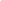 E prostor
Krajnji cilj je da se u okviru E prostora, objedine informacije iz Katastra nepokretnosti i planskih dokumenata, tako da ovi podaci budu javni i dostupni u elektronskom obliku na način da se za svaku katastarsku parcelu mogu dobiti informacije o mogućnostima i ograničenjima izgradnje, odnosno o zabrani izgradnje ukoliko se radi o zaštićenim područjima pod određenim režimima zaštite ili se radi o zemiljštu na kojoj nije predviđena izgradnja.
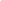 E prostor
Projekat E prostor predstavlja reformu u sistemu javne evidencije o nepokretnostima, kao i načinu i postupku izrade planskih dokumenata.
Realizacijom ovog projekta će se dodatno skratiti procedure, neće više biti potrebno izdavanje informacije o lokaciji (jer će ovi podaci biti javno dostupni), a građani će biti bolje informisani o mogućnostima i ograničenjima izgradnje, te će moći pravovremeno da reaguju ukoliko dođe do eventualnih zloupotreba i gradnje koja je u suprotnosti sa planskim dokumentom.
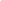 Преглед других одредби
Прецизирани локацијски услови (допуна члана 8б), границе овлашћења 8ђ
Допуна члана 69 (посебни услови за формирање грађевинске парцеле)
Измена члана 70 (прецизирање у складу са Законом о озакоњењу)
Чл 88 и 89 (пољопривредно и шумско земљиште)
Техничка документација, грађ дозвола, киосци летње баште (146)
Инжењерска комора Србије, нове матичне секције, лиценце издаје МГСИ
Подзаконски акти - уредбе
Влада ближе прописује састав, делокруг и одговорност републичке комисије за комасацију, поступак спровођења комасације, садржину одлуке о комасацији, садржину, услове и начин издавања решења о комасацији, поступак израде и садржину пројекта комасације, начин процене вредности земљишта у поступку урбане комасације, трошкове и обвезнике плаћања трошкова као и захтев за изузимање из комасационе масе, свих носиоца стварних права на катастарској парцели. – УРБАНА КОМАСАЦИЈА – ЗАВРШЕТАК ИЗРАДЕ
Влада ближе прописује критеријуме за израду докумената просторног планирања, врсте лиценци за правна лица, као начин и поступак издавања и одузимања лиценци и висине трошкова издавања. – ЛИЦЕНЦЕ ЗА ПРАВНА ЛИЦА – НОВО ПРЕМА КРИТЕРИЈУМИМА СТРУЧНИХ УДРУЖЕЊА
Влада ближе уређује начин и рокове размене докумената и поднесака у поступцима припреме и праћења израде планских докумената, као и формат у коме се достављају услови. – Е ПРОСТОР НОВА УРЕДБА
Подзаконски акти - правилници
садржина, начин и поступак израде докумената просторног и урбанистичког планирања (чл. 10-68); ПРАВИЛНИК ЗА ПЛАНОВЕ – МАЊА ИЗМЕНА И ДОПУНА 
услове и критеријуме за су/финансирање израде планских докумената (члан 39) – СУФИНАНСИРАЊЕ – МАЊА ИЗМЕНА И ДОПУНА
начин и поступак избора чланова комисије за стручну контролу планских докумената, комисије за контролу усклађености планских докумената, комисије за планове јединице локалне самоуправе и комисије за стручну контролу урбанистичког пројекта, право и висину накнаде члановима комисија, као и услове и начин рада комисија (чл. 33, 49, 52. и 63а); КОМИСИЈЕ – МАЊА ИЗМЕНА И ДОПУНА – ЗА УРБАНИСТИЧКИ ПРОЈЕКАТ
садржина и начин вођења и одржавања централног регистра планских докумената, информационог система о стању у простору и локалног информационог система планских докумената, као и дигитални формат достављања планских докумената (чл. 43. и 45); МАЊА ИЗМЕНА И ДОПУНА У ДИГИТАЛНОМ ФОРМАТУ – ВЕЗА СА Е ПРОСТОРОМ
Подзаконски акти - правилници
садржина и начин објављивања података регистра одговорних планера, одговорних урбаниста, одговорних пројектаната и одговорних извођача; НОВИ ПРАВИЛНИК – редакција постојећег
класификација намене земљишта и планских симбола (члан 32); НОВИ ПРАВИЛНИК – РЕДАКЦИЈА ПРИРУЧНИКА
садржина, начин и поступак измене и допуне планских докумената, као и скраћеног поступка (члан 51б); НОВИ ПРАВИЛНИК – ВЕЗА СА ПРАВИЛНИКОМ О ПЛАНОВИМА
садржина и начин вођења регистра лиценцираних инжењера, архитеката и просторних планера, услове које треба да испуне лица да би била уписана у тај регистар, начин и поступак за упис у тај регистар, као и начин обављања, измене и брисања података уписаних у тај регистар и изглед и форму тих лиценци (члан 162); НОВИ ПРАВИЛНИК
начин и поступак избора чланова комисије, право и висину накнаде за рад у комисији за утврђивање испуњености услова за издавање и одузимање лиценце за одговорног планера, одговорног пројектанта и одговорног извођача (члан 162). НОВИ ПРАВИЛНИК